CIT 590
Intro to Programming
Lecture 1
By way of introduction …
Arvind Bhusnurmath
There are no bonus points for pronouncing my last name correctly 
Please call me Arvind. I am pretty informal.
Graduated 2008 from Penn
Ex GRASPee – thesis on convex optimization in computer vision
Worked in Software for 5 years – APT
www.predictivetechnologies.com
Who is this course for?
non CS majors
People who want to learn the basics of programming and have never programmed before
People who have programmed before but have not used that skill in a long time
Who should not take the course
If you have written a project in any programming language
Programming languages come and go, you do not need to take a course just to learn a new language
People who have a lot of other coursework
This course will require a time commitment
Programming assignments every week – most of them are not super easy
People who want to work alone
Pair programming is an essential part of the course
If you drop/waive the course, people on the waiting list will be very happy.
Contents of the course
50% Python and 50% Java
Why begin with Python?
Easier language to pick up
 you can spend more time thinking about programming logic and algorithms, and less time thinking about correct syntax
Interpreted language (more on that in a bit)
An actual commercially used language in places like Google, Youtube
most of the lines of code for YouTube are still in Python. Everytime you watch a YouTube video you are executing a bunch of Python code.
Why transition to Java?
Object oriented programming (the cool prevalent paradigm)
Used in many many applications
Android applications are in Java
Higher chances of getting a job
Keeping track of CIT590
http://www.seas.upenn.edu/~bhusnur4/cit590_spring2014/schedule.html
If you are curious and want to read ahead
http://www.seas.upenn.edu/~bhusnur4/cit590_fall2013/schedule.html
Go to http://www.seas.upenn.edu/~bhusnur4/cit590_spring2014/staff.html for office hours
Piazza will be used for class discussion and clarifications – please use it heavily!
Resources for Python
Exploring Python by Timothy Budd
Use this book as an active participant. Read it with a computer in front of you and typing things out as you go along.
Highly highly recommend buying this book.
Byte of Python – free e-book that you can download and carry around as a handy reference
https://github.com/abhusnurmath/rando/tree/master/cit590Examples
Contains a bunch of examples from the previous course
Caution: some might not be relevant so please follow along in class
Exams, homeworks etc
Homework every week. Deadlines will be strictly enforced.
If you do have an emergency, send me email or have one of your classmates send me email
Homework will be worth 45% of the grade
Mid term 20%
Final exam 25%
Class participation 10%
Class participation?
Lab (recitation) attendance is mandatory!
If you have a reason to miss it, please inform me at least a day in advance
‘I have an on-site interview’ is a valid excuse only if you tell me which company and provide some evidence of the invite
Be a nice partner!
We had some horror stories last semester
One question on your final exam will be who was your best and worst partner
Ask questions on Piazza
http://piazza.com/upenn/spring2014/cit590
Sign up and ask questions
I really want to promote discussion
Ask questions in class
Tougher to keep track of who asked what
Lectures and labs
2 lectures and 1 lab every week 
We will cover a mix of syntactic aspects as well as elements of programming style
Encouraged to bring laptops to class to follow along
If you spend time playing candy crush … oh well
Tough to wait until every one has managed to run their program so slides being used
How to turn in assignments
Canvas
Assignments will be due on Friday mornings
Essentially think of Thursday midnight as your deadline
Requisite slide about plagiarism and cheating
DON’T CHEAT!!
Python
Created by Guido Van Rossum. 
Actually named after Monty Python and not after animals that squeeze their prey to death
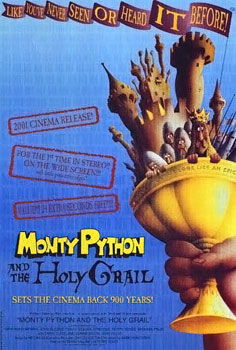 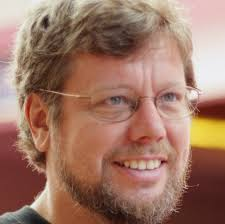 Python
Interpreted language
No compilation
If you’ve seen matlab or R this paradigm will look familiar
There is no intermediate stage when you run the program
This does mean that sometimes it is hard to figure out mistakes in a program
Python config
Use python 2 and not python 3
http://www.python.org/download/releases/2.7/
We will try to stick to the IDLE for editing
Remember to save your file as xyz.py before beginning to edit
Other options for editing a python file (I will stick to using IDLE)
Vim/vi
Emacs
Notepad++
Sublime text
Eclipse with PyDev
Python demo
IDLE 
Throwing commands into the shell
Configuring IDLE
More on this in the lab session
Data types
Integers
Float
Boolean
5/2 is not 2.5. However both 5.0/2.0, 5/2.0 are 
Strings – single, double and triple quotes
There are tons of operators. Please spend some time experimenting with them
Do not worry about the bit shift operators for now
http://www.tutorialspoint.com/python/python_basic_operators.htm
Do not worry about making mistakes.
‘With every mistake we must surely be learning’ – George Harrison
Variables in python
Variables are used to keep track of information within a program
An assignment statement is of the form
     Variable name = value

Proper naming of variables is important. 
Variables that store the first, second and third highest scores in a test
a, b, c = bad
first, second, third = better
Randomly named variables will result in loss of points in assignments
You cannot use space, but can choose between
  second_best or secondBest(camel casing)

“ Programs must be written for people to read, and only incidentally for machines to execute. ”  -  Abelson
Strings
Strings are basically just collections of characters
Can be indexed
Always remember 0 indexing
Strings are immutable
Once a string is assigned to a variable, you cannot mess around with the characters within the string
Operators
Experiment with operators in class to see
** used for power operation
// used for divide and floor
simpleMath.py
Functions in python
Similar to the math concept of functions
Functions on strings
Functions that convert from one data type to another
The fun ‘eval’ function
Input and output functions
Raw_input – to read in string input
Print – to print out something
Input – to read in an integer or float
Writing a program
A sequence of statements that will be executed one by one
Remember to save your file with the extension “.py”
tempConv.py
Example program
Temperature converter example from the book
Testing!
No code is complete until tested
In the industry, there are entire jobs associated with testing
Assignment statement
Python has a very flexible assignment syntax
 area = length * breadth
 counter1 = counter2 = 0
 area, perimeter = length * breadth, 2 * (length + breadth)
 x, y = y, x
Extremely elegant way to swap the values of two variables
Reading input from a user
To read an integer the syntax is
I = input(“enter an integer”)
The “enter an integer” portion is called the prompt and it can be any string
Quick tip – Use “\n” if you want to move to the next line in a prompt
I = input(“enter an integer\n”)
Conditionals
If 
Syntax is if <boolean-condition>:
If, else and the importance of proper indentation
Python does not have open braces or anything like that to indicate code blocks!
Everything is about indentation
The elif
Example program guessingGame_v1
While loops
Repeated execution of a task is done via a loop
Example program multiplicationTable.py
Infinite loops
CTRL + C is your best friend it will pause execution
Good rule for while loops
Write some kind of incrementer/decrementer down ASAP
Make sure the program can exit the loop regardless of whether the task is accomplished or not
An infinite loop is an example of what is called a “bug”
A bug can be a syntax error (easily detectable and hence very rare these days)
A line of code that has an undesirable effect is also a bug
For loop
When we have an arithmetic progression
for x in range(0,10):
Includes the 0, does not include the 10!
for x in range(0,10,2):
When we are looping through characters in a string
for letter in ‘bhusnurmath’:
Example program in Python
For loop
Conditionals
beer.py